HinduRangoli Patterns
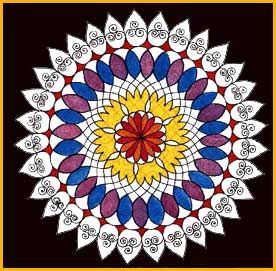 A Rangoli pattern is a colourful pattern which is drawn on the floor near the entrance to a house to welcome guests.
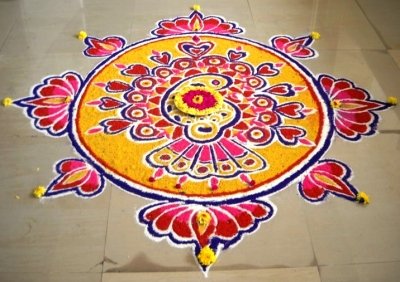 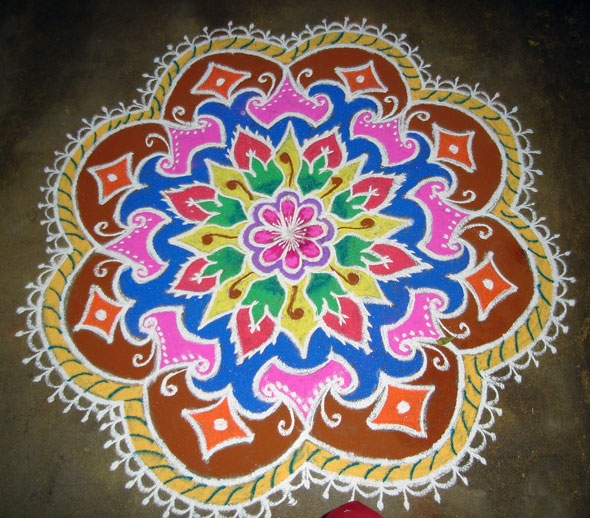 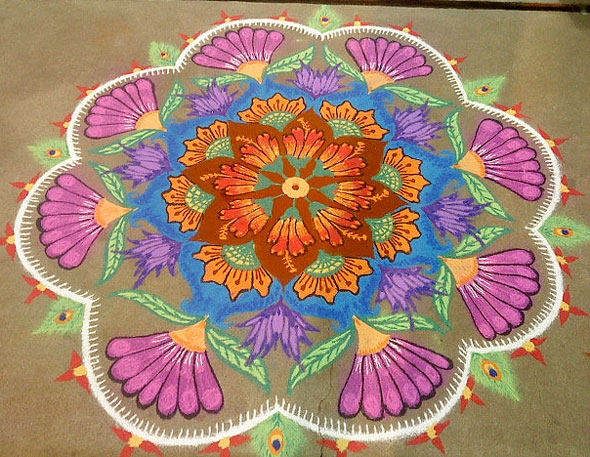 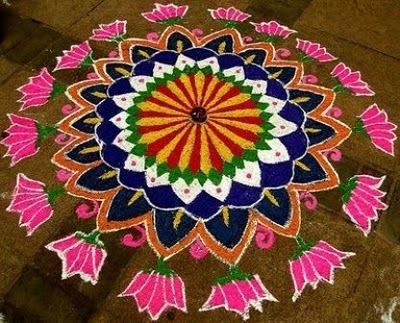 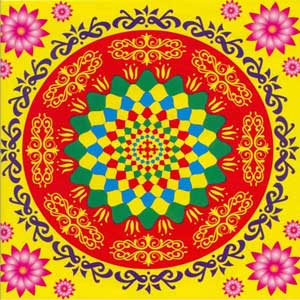 During Diwali people draw bright Rangoli patterns to encourage their goddess to enter their homes.
Rangoli patterns can be made up from lots of different shapes,
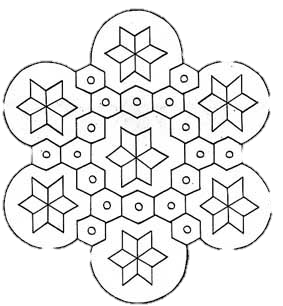 what shapes can you see?
Rangoli patterns are traditionally drawn using rice, flour, sand and chalk.
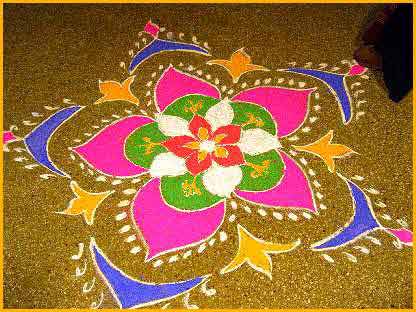 Rangoli patterns come in lots of different shapes and sizes.
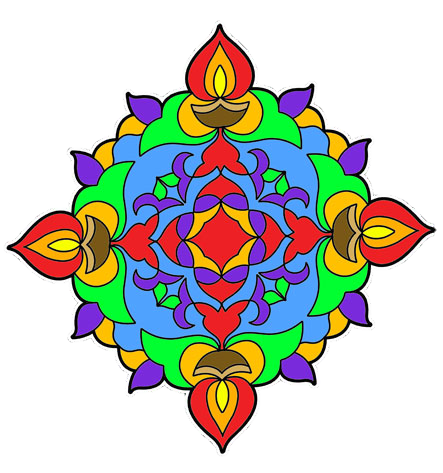 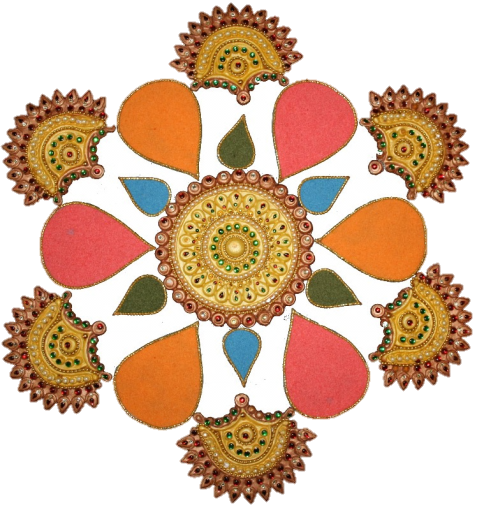 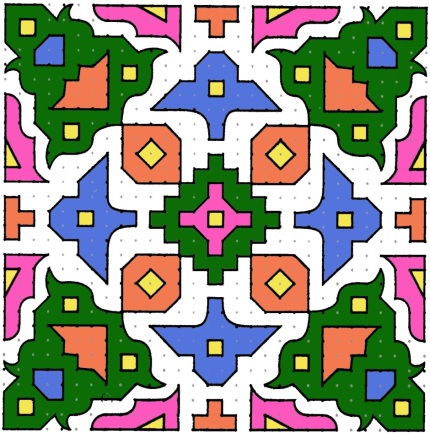 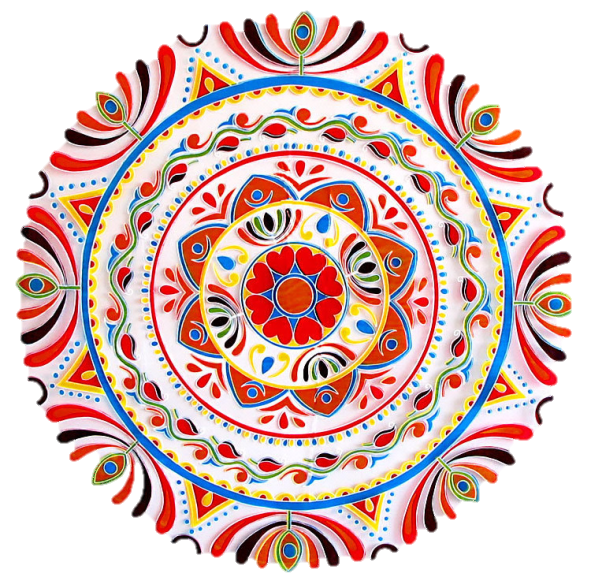 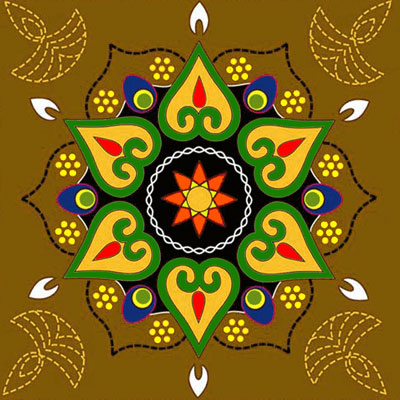 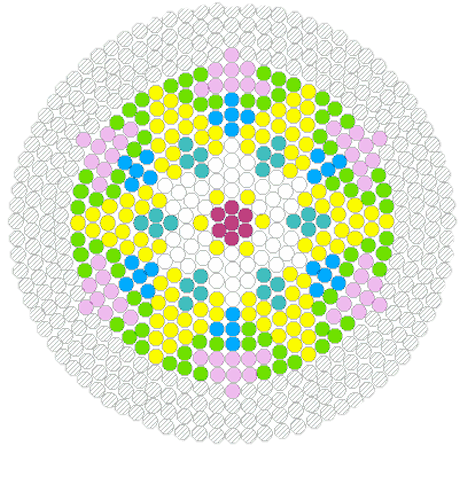 YOUR TASK

Can you create your own Rangoli pattern design?
Remember the patterns are repeating and can contain a variety of shapes and they are usually colourful. You can use the images on this sheet for help. 
Remember, when you add colour there has to be a repeating pattern here too.